Mardi trente et un aout deux mille vingt et un
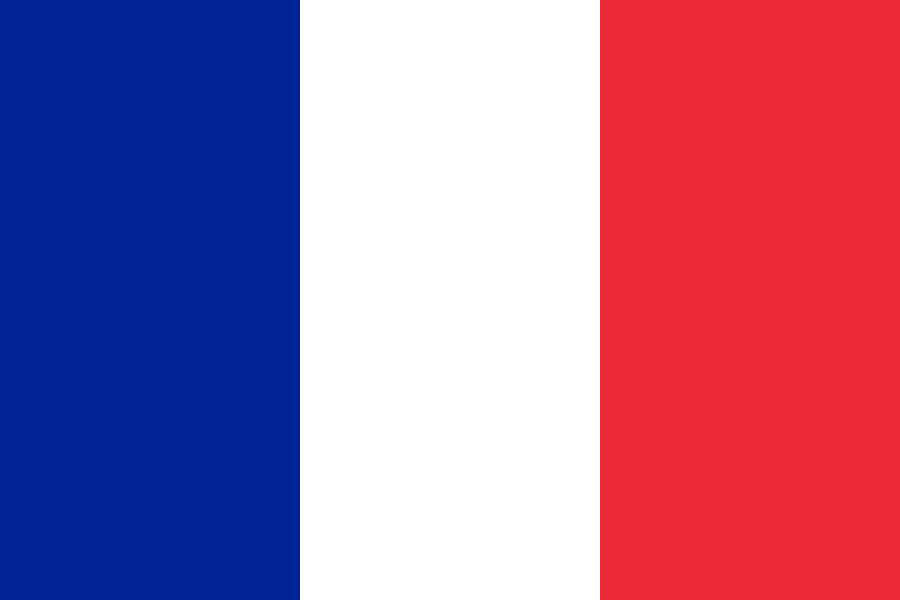 Tuesday 31st August 2021
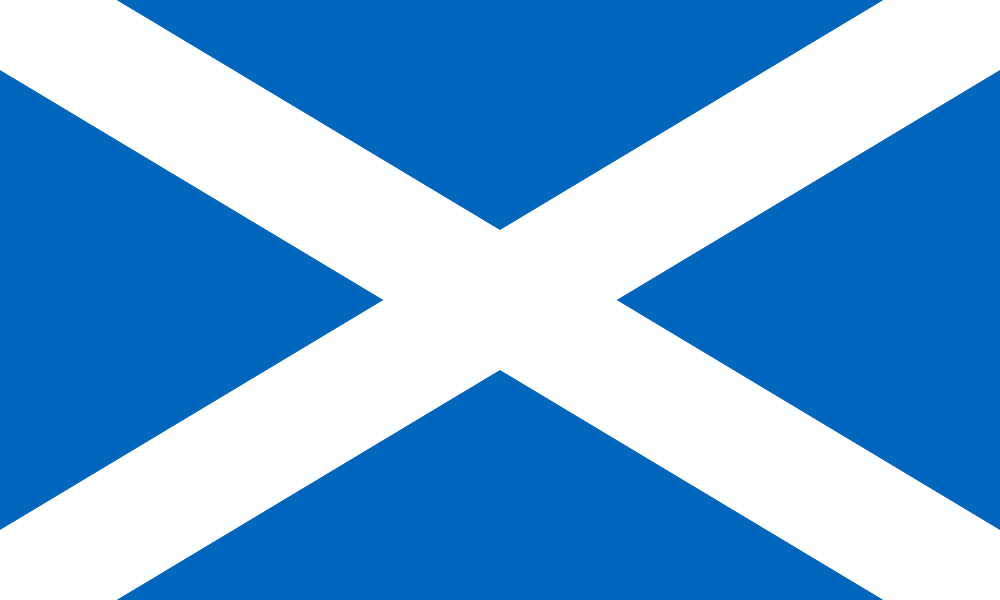 8.45 - 9.00 - Get Set
9.00- 10.30 - Writing planning, blends,
10.30 - 10.45 - Break 
10.45 - 11.15 - Story and Number Talk
11.15 - 12.30 - Numeracy 
12.30 - 1.15 - Lunch 
1.15- 2.30 - PE (muga)
2.30 - 3.00 - French
3.00 - 3.15 - Park
Today's PlanP2C
Today's PlanP2MB
8.45 - 9.00 - Get Set
9.00- 10.30 -  Number Talk and Numeracy 
10.30 - 10.45 - Break 
10.45 - 11.00 - Story
11.00 - 12.30 - Writing planning / consonant blends
12.30 - 1.15 - Lunch 
1.15- 2.30 - PE
2.30 - 3.00 - French
3.00 - 3.15 - Park
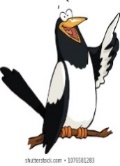 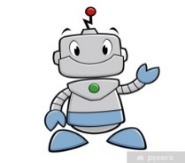 Literacy  - writing prep and blends: To use describing words to up-level my writing.
Children’s responses
Why?
What?​
Teach: Think of words with br, cr, dr, fr, gr, pr and tr. 'Jack Hartmann what is a blend? br cr dr br'. Ict games poop deck pirates phase 4. Discuss features of amazing imaginative houses. * = compulsory task. Take LA for writing
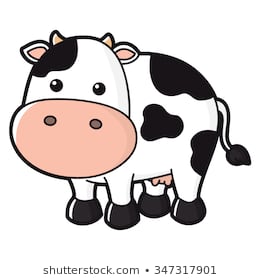 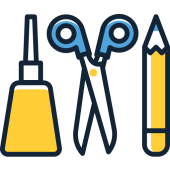 Build your amazing imaginative house using a construction set and take a photo with an iPad. (lay your name card beside your model)
How?
make
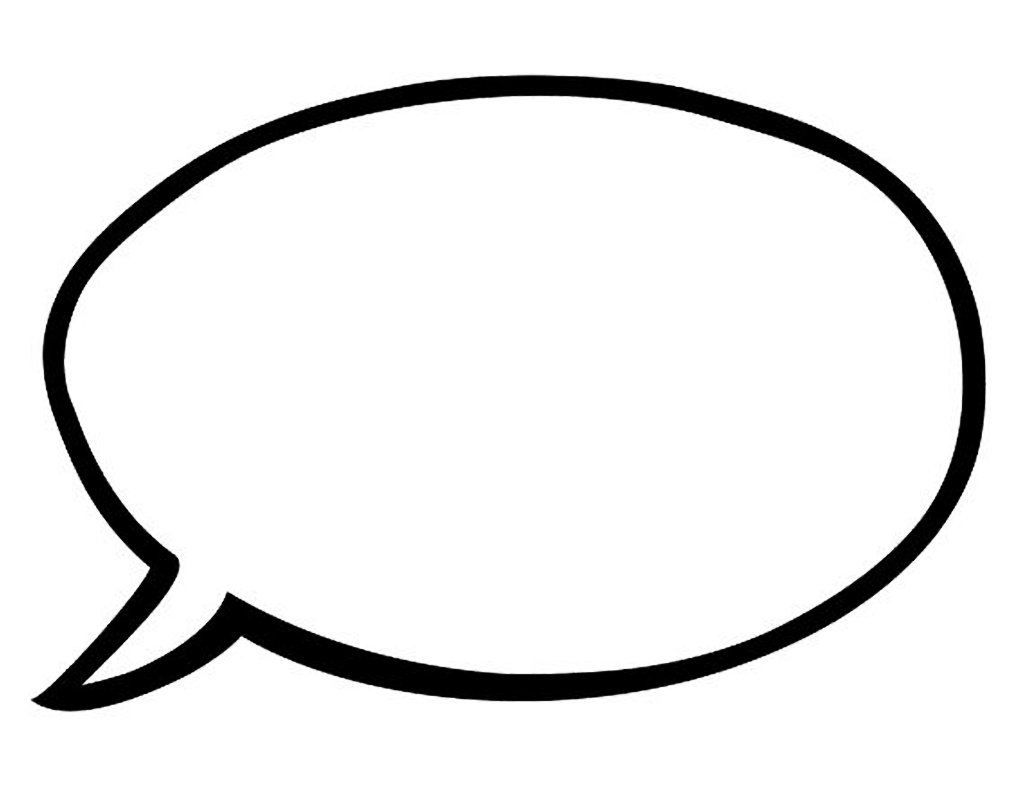 Draw a 2-part story of  something that happens in this amazing house (such as a party, or a visit from an interesting guest)Record your story on an iPad / talk board.
Say
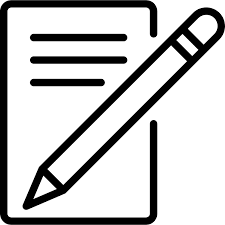 *Write describing words around a drawing of your imaginative dream house on the blank page of your writing jotter.
Write
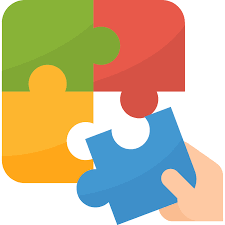 *Cut and stick sentence with consonant blends words.
do
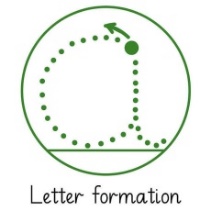 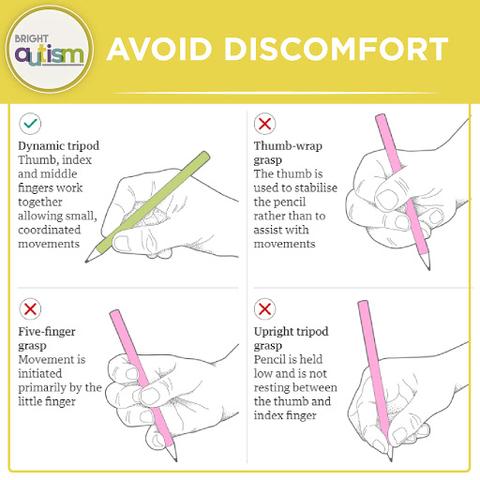 I can make today’s craft task by following the instructions and it shows my imaginary house.
I can create and tell my story.
I can write words that describe my house.
I can read words with blends and create a sentence that makes sense.
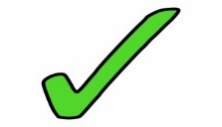 How do I know I am successful?
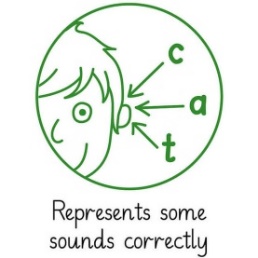 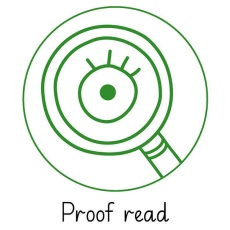 RRS Article 29 education   Target W4 sound out, W11 vocabulary
[Speaker Notes: Teacher input: 
Majority – Up-level the sentences on the next slide to describe their house.
LA – Writing plan - Draw their house.
Writing – My house is ____ and ____. It has ____________.
T , C and A – Add describing words to the phrases to match the picture. A ____ house. A ____ house. A _____ house . Provide support.]
Initial blends with r

br, cr, dr, fr, gr, pr, tr
drag
drip
drop
drain

frog
from
grab
gran
grip
grin


trap
tram
trot
trip
trim
brick
brim
brain

crop
cross
creep

pram
This house is ___________                  
It has ________________                 
There is _______________    
The pools is ____________     
The garden _____________
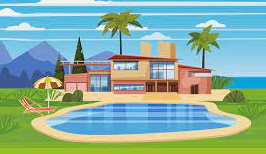 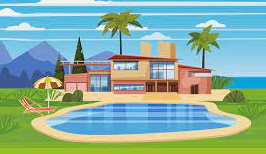 This house is __________________  
                 
It has ________________________________________ 
                
There is ______________________________________   
  
The pools is ____________________________________
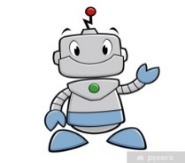 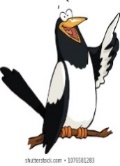 Children’s responses
To count on and back in sequence
https://www.youtube.com/watch?v=-tG0tV-YoQM
What?​
Why?
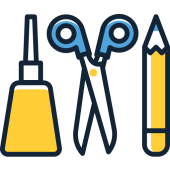 T1 w2 l2
Make a game using an empty number track, dice and 2 counters.  Make sure you have numbers in a sequence and make up the rules for your game.
make
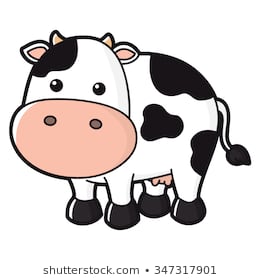 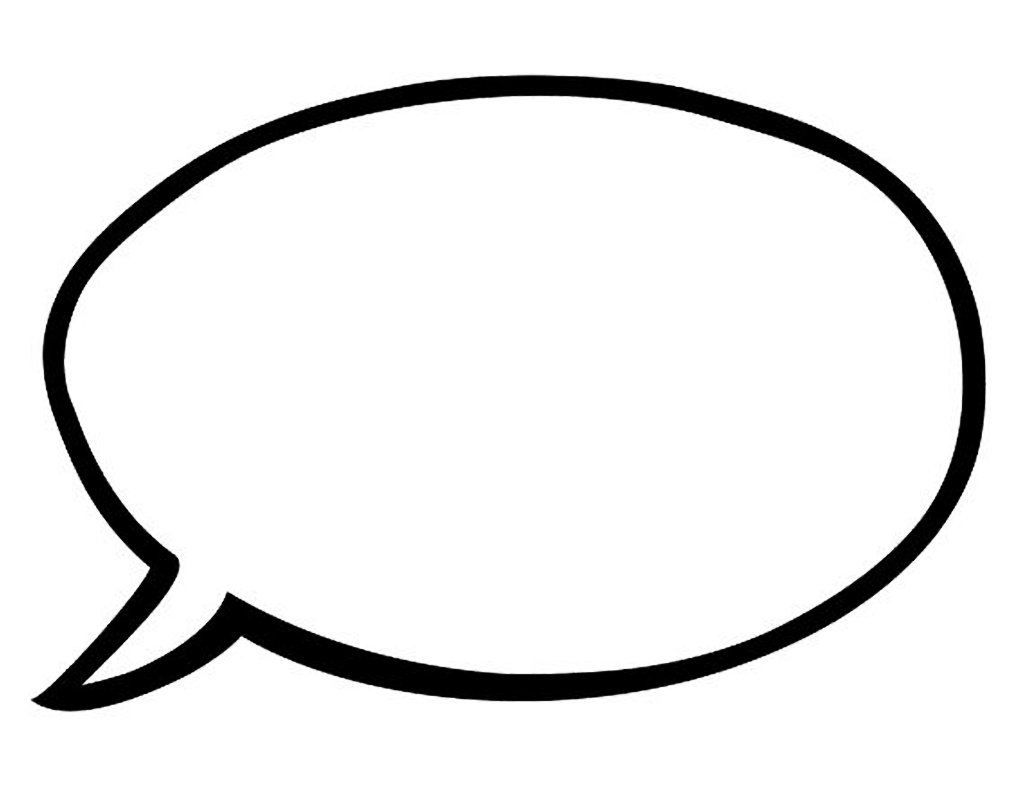 Play Number Ping Pong (HAM game)
How?
Say
T *write sequences counting backwards within 50.  
Children to carry on the sequence.  
Mild 0-20, Spicy 20-40, Hot 30-50
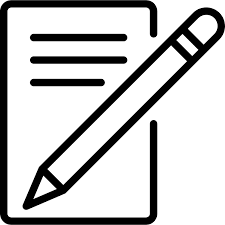 Write
Play Pesky Pets (on board) H.A.M
Play Speed Challenge (HAM game)
Play dominos  (Challenge – can you make the touching ends of each domino add up to a sequence of numbers?)
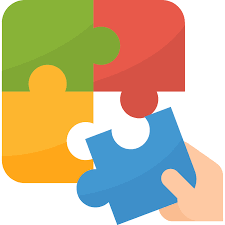 do
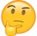 I can show a sequence of numbers both forwards and backwards.
I can say the backwards and forwards number sequence to 20/40/50.
How do I know I am successful?
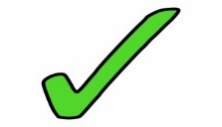 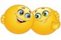 [Speaker Notes: Teacher input: Jack Hartmann songs (links on next slide. Twinkl partitioning with HTU ppt (in HTU resources folder). Show HTU with practical materials.
Teacher task –Write: Focus on setting out work in the squares.  LA write TU numbers only.
Other Differentiation - Say: LA count within 20 with number line support if needed.]
Children’s responses
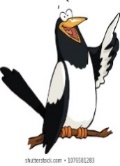 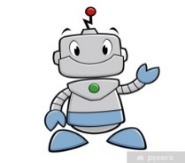 French : To use French greetings and say how you feel.
Why?
What?​
https://glowscotland.sharepoint.com/sites/3330621/wl1plus2development/Lingobox%20Resources/Forms/AllItems.aspx?viewid=a13b3794%2D4775%2D440d%2D82a2%2D651f21d84d3a&id=%2Fsites%2F3330621%2Fwl1plus2development%2FLingobox%20Resources%2FPowerpoint%202010%20files
Sharepoint   1+2      Lingobox French      P2      Greetings   
Revision of any of the 4 greetings activities.

Play music ( https://www.youtube.com/watch?v=Kkff4xjkWjE ) and children walk about. When the music stops they greet the nearest person and ask how they are. Bonjour! Ca va?.... Bonjour! Ca va super bien merci, ca va bien merci, comme ci comme ca, ca ne vas pa. When the music starts they say au revoir and walk about again to find a new partner.

Similarly with music: one partner shows their emotion on their face and the other guesses in French how they are feeling. When they leave each other they say a demain.
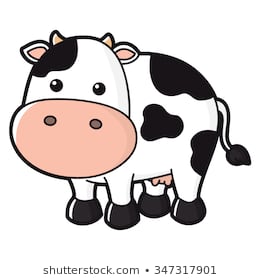 How?
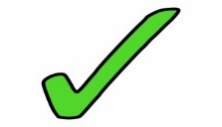 I can greet another person in French and express how I feel.
How do I know I am successful?
RRS Article 29  Target education   Target T6 speak clearly
[Speaker Notes: Teacher input: Revise sound recognition using Espresso education phonics and revise how to correctly write the sounds.
Go over spelling words to check understanding of vocabulary.
T – individual jotter task.
C and A - To recognise s,a,t,i,p,n,c,r and spell –at words. Make and say tasks same with own words. Write – practice writing the sounds in jotter. Read and draw in jotter.]
Children’s responses
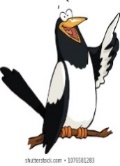 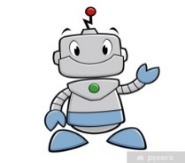 P.E.    L.I.  To move with the ball in a game.
Why?
What?​
Go through Groovy Moving PPT
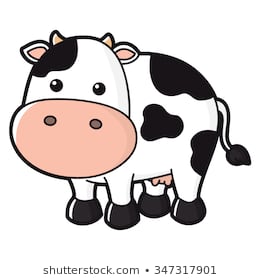 How?
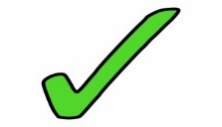 RRS Article 31 Target healthy    Target T9 travel safely
I can kick a ball whilst moving.
I can dodge a moving object.
I can look up whilst moving with the ball to dodge a moving object.
How do I know I am successful?
[Speaker Notes: Teacher input: Revise sound recognition using Espresso education phonics and revise how to correctly write the sounds.
Go over spelling words to check understanding of vocabulary.
T – individual jotter task.
C and A - To recognise s,a,t,i,p,n,c,r and spell –at words. Make and say tasks same with own words. Write – practice writing the sounds in jotter. Read and draw in jotter.]